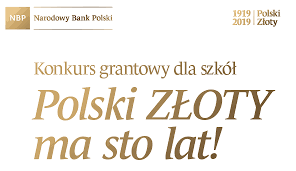 Polski ZŁOTY ma 100 lat!
KONFERENCJA PODSUMOWUJĄCA PROJEKT NBP
12- 16.10.2020
UCZNIOWIE ZAANGAŻOWANI                         W PRZYGOTOWANIE KONFERENCJI
Sonia Żera- klasa 2GO1- prezentacja projektu NBP
Kornelia Pawlicka- klasa 2GT2- prezentacja projektu NBP
Maciej Tomczak – klasa 4T1 – nagłośnienie
Kamil Kowalski- klasa 3T1- nagłośnienie
Aleksander Napieralski- kl. 2PO4-oprawa muzyczna
Bartosz Pokorski- kl. 2T1- oprawa muzyczna
UCZNIOWIE ZAANGAŻOWANI                         W PRZYGOTOWANIE KONFERENCJI
7. Oliwia Windorpska- klasa 2GT2- przygotowanie poczęstunku
8. Klaudia Głaczyńska- klasa 2GT2- przygotowanie poczęstunku
8. Joanna Szukała- klasa 2GT2- przeprowadzenie konkursów
9. Julia Tomiak- klasa 2GT2- przeprowadzenie konkursów
10. Weronika Mizera – klasa 2GT2- przygotowanie świetlicy 
11. Klaudia Walorczyk- klasa 2GT2- przygotowanie świetlicy
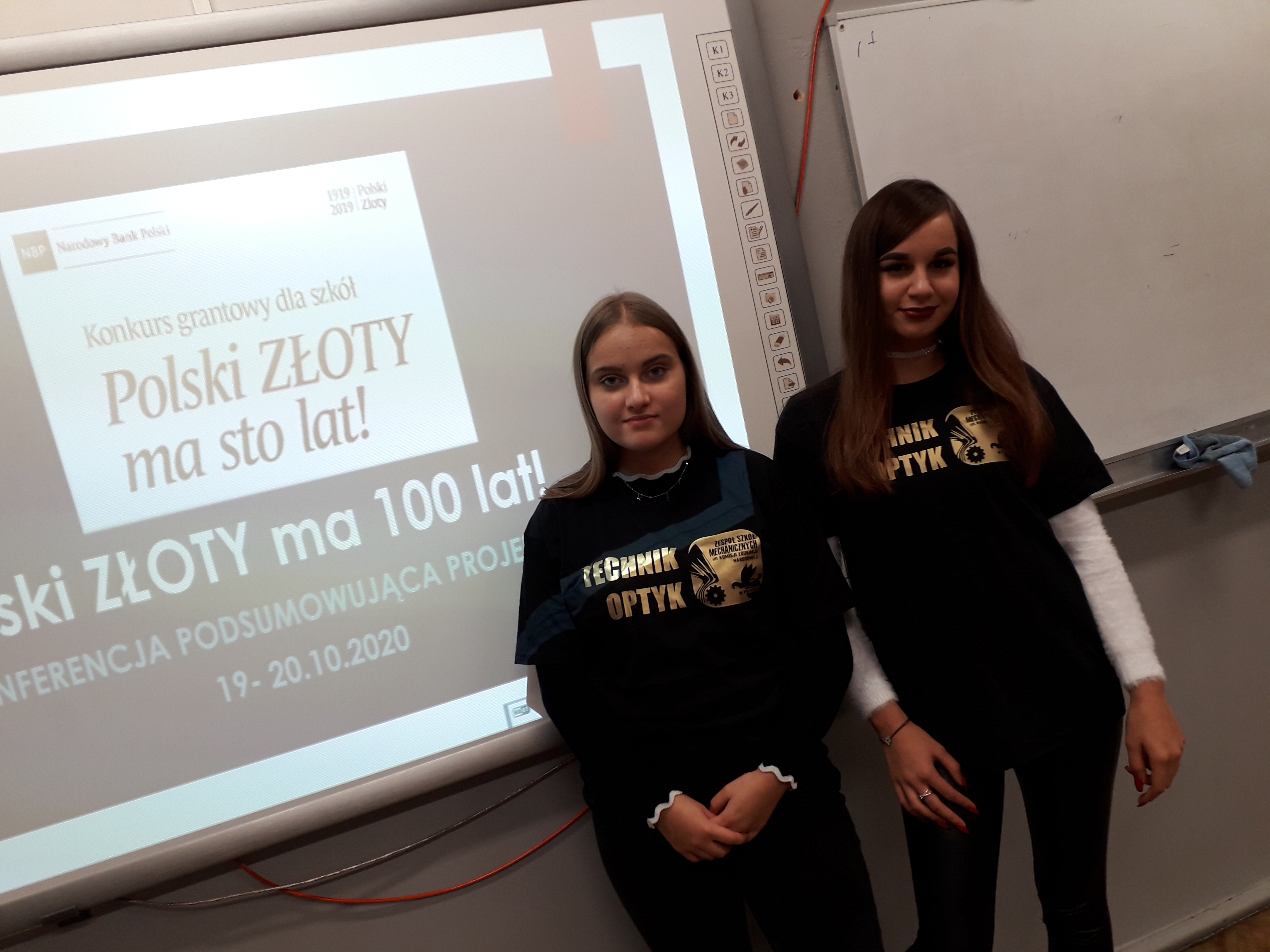 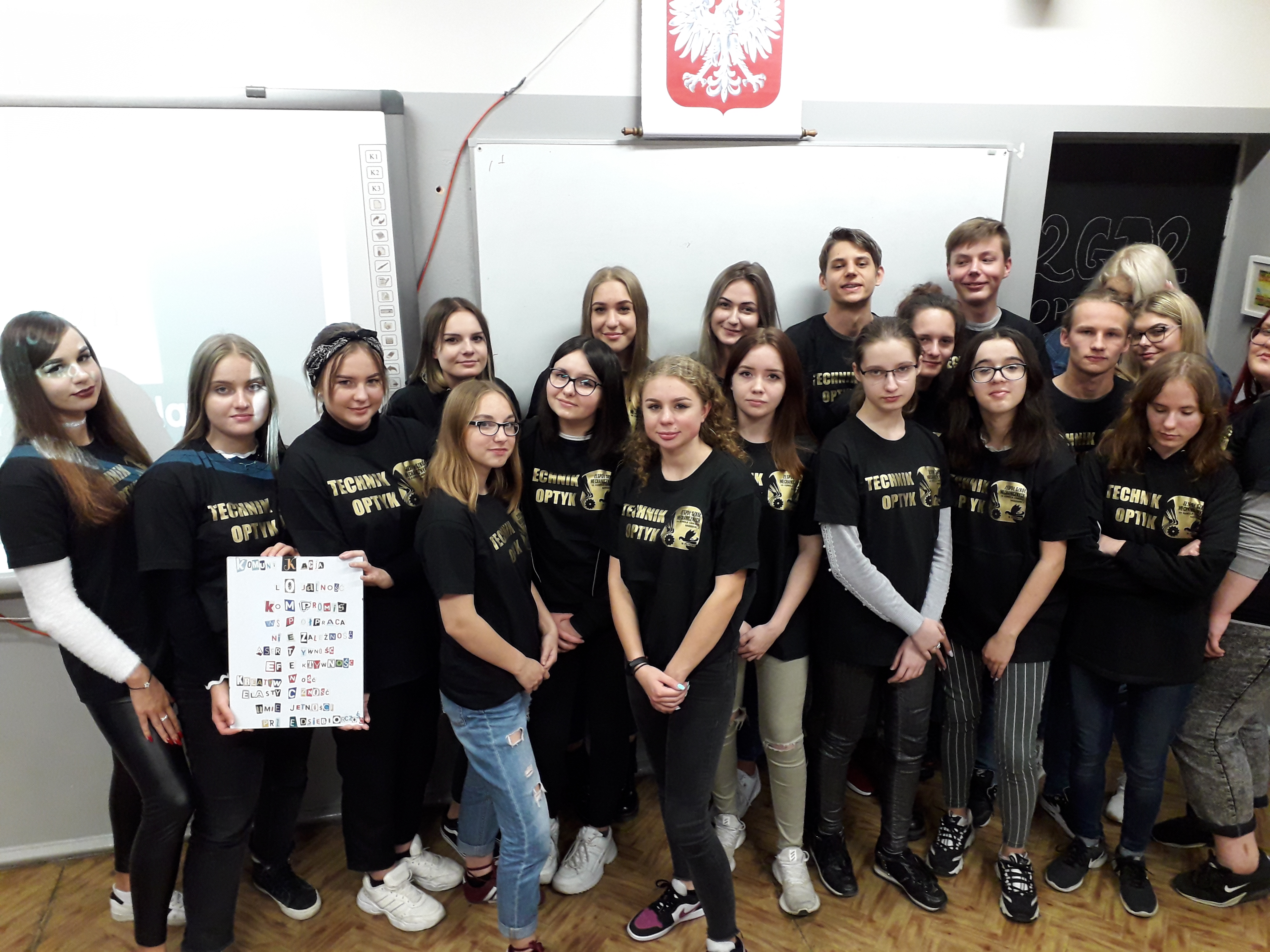 ZAPRASZAMY
CELE PROJEKTU
Uświadomienie społeczności szkolnej, jak zmieniła się polska waluta od momentu odrodzenia do czasów współczesnych oraz jak stabilna pozycja złotego wpływa na umacnianie gospodarki i pozycję Polski w świecie.
Budowanie ducha patriotyzmu i dumy za Ojczyznę, która wprowadziła własną jednostkę monetarną ustanowioną w 1919 roku- tak aby uświadomić młodemu pokoleniu, że złoty jest symbolem narodowej niepodległości, dumy i stabilności ekonomicznej.
Popularyzacja wiedzy na temat złotego jako jednostki monetarnej ustanowionej w 1919 roku i funkcjonującej do dziś.
Przedstawienie roli Narodowego Banku Polskiego w procesie regulacji                                i stabilizacji polskiej złotówki.
GRUPA DOCELOWA
Klasy: 1 , 2 , 3 - Liceum Ogólnokształcące –klasy policyjne i sportowo- obronne                  ( ok. 150 uczniów) 
Klasy: 1, 2, 3, 4 - Technikum Mechaniczne-  ( ok. 120 uczniów)
Klasy: 1,2,3 - Zasadnicza Szkoła Branżowa-  ( ok. 50 uczniów)
Spółdzielnia Uczniowska VZÓR, koło techniczne MECHATRONY - ( ok. 30 członków),
 Rodzice uczniów szkoły, nauczyciele, goście odwiedzający szkołę.
PROMOCJA PROJEKTU
Akcja promocyjna przygotowująca społeczność szkolną do udziału                w projekcie Polski ZŁOTY ma sto lat!  Akcja ta miała na celu zapoznanie uczniów z celami tego projektu i działaniami, jakie będą realizowane w okresie od 2. grudnia 2019 do 31. marca 2020 r. (ze względu na pandemię koronawirusa COVID- 19 realizację projektu przedłużono do 31.12.2020 r.).
Wydrukowanie i rozpropagowanie plakatów reklamujących ideę projektu, oraz harmonogramu działań. Zakup koszulek  z nadrukowanym napisem: Polski ZŁOTY ma sto lat!
Targi Edukacyjne na MTP.
ZADANIA PROJEKTU
Zaprojektowanie breloków okolicznościowych ( przygotowanie i ogłoszenie konkursu dla społeczności uczniowskiej na pomysł i projekt breloka z okazji 100- lecia  „Polskiego Złotego”, umieszczenie anonsu na stronie szkoły oraz mediach społecznościowych.
Następne wybór projektu i wykonanie prototypu na drukarce 3D przez Koło Techniczne MECHATRONY, wchodzące w skład Spółdzielni Uczniowskiej VZÓR oraz wydrukowanie w firmie zewnętrznej 200 sztuk wybranego breloka. 
Druga wersja breloków okolicznościowych również została wyłoniona w drodze                               konkursu, była wycinana laserowo  w metalu, a następnie polerowana                                     i grawerowana (firma zewnętrzna) - 100 sztuk wykonana z ozdobnym chwostem. Prototyp natomiast wykonany został przez Koło Techniczne MECHATRONY ze sklejki. 
Zaprojektowanie zakładek do książek i podręczników upamiętniających wydarzenie pt. „Polski złoty ma 100 lat” oraz ich wydrukowanie w firmie zewnętrznej- 200 szt.
Przygotowanie prototypów zakładek  przez uczniów z koła MECHATRONY.
KOSZULKI Z NADRUKIEM PRZYGOTOWANE NA KONFERENCJĘ POSUMOWUJĄCĄ PROJEKT
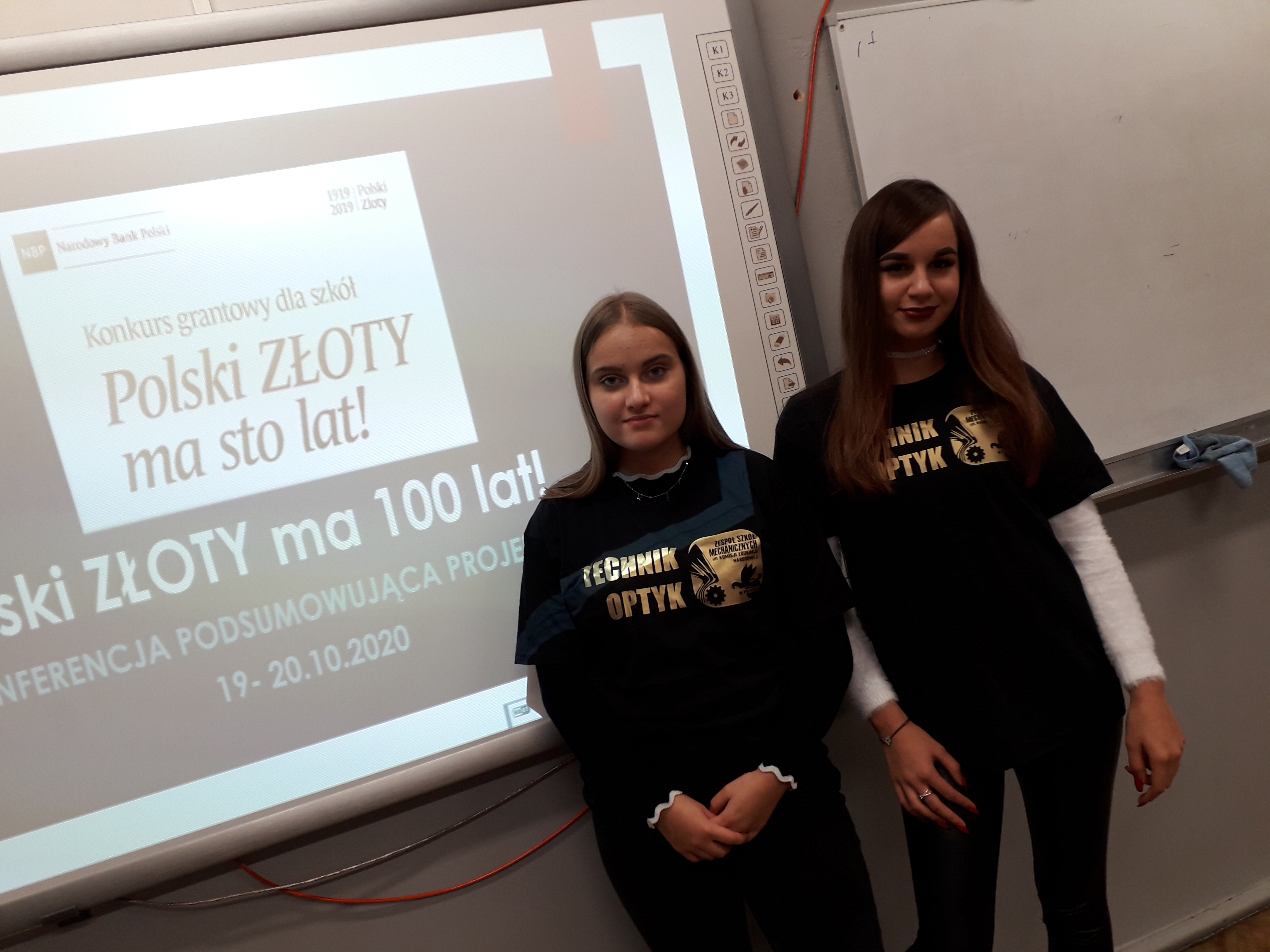 ORGANIZATORZY KONFERENCJI
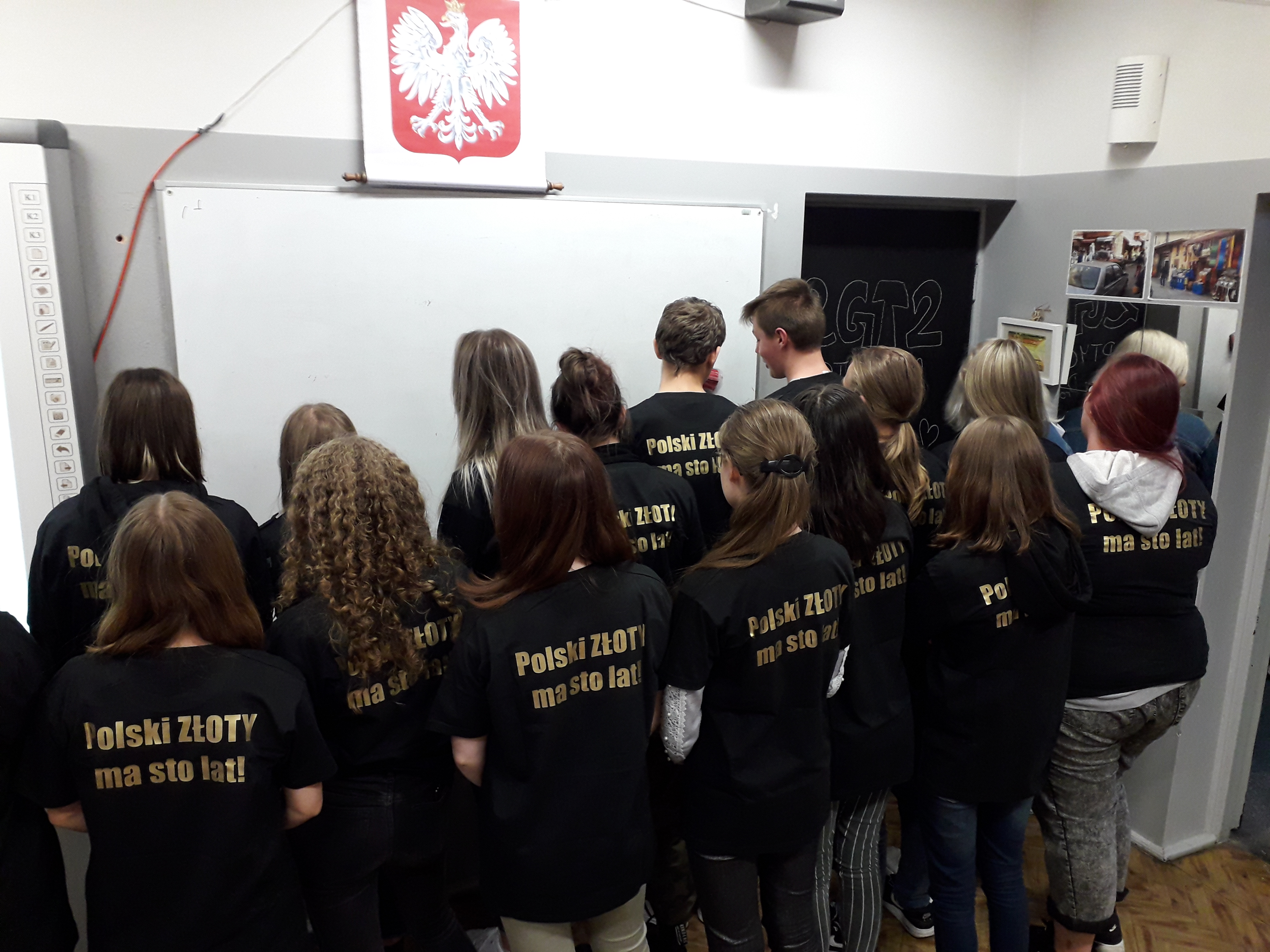 PROTOTYPY BRELOKÓWWYKONANE NA DRUKARCE 3 DPROJEKTY UCZNIOWSKIE
PROTOTYPY BRELOKÓWWYKONANE NA DRUKARCE 3 DPROJEKTY UCZNIOWSKIE
PROTOTYPY BRELOKÓWWYKONANE NA DRUKARCE 3 DPROJEKTY UCZNIOWSKIE
BRELOK WYDRUKOWANY W FIRMIE ZEWĘTRZNEJ
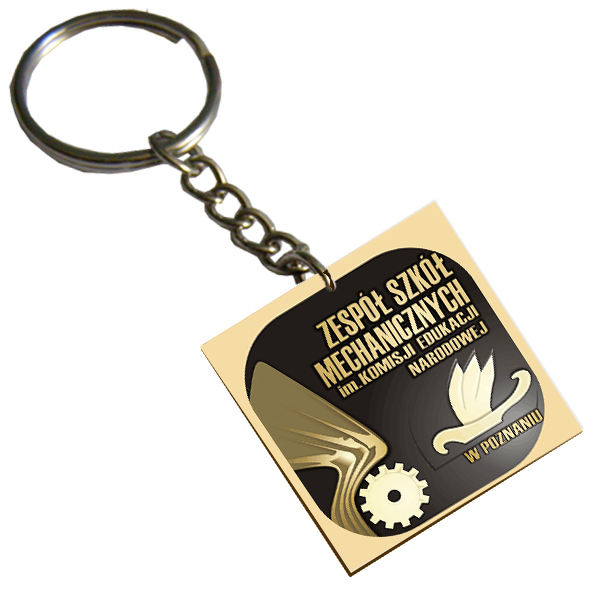 BRELOKI WYDRUKOWANE W FIRMIE ZEWNĘTRZNEJ
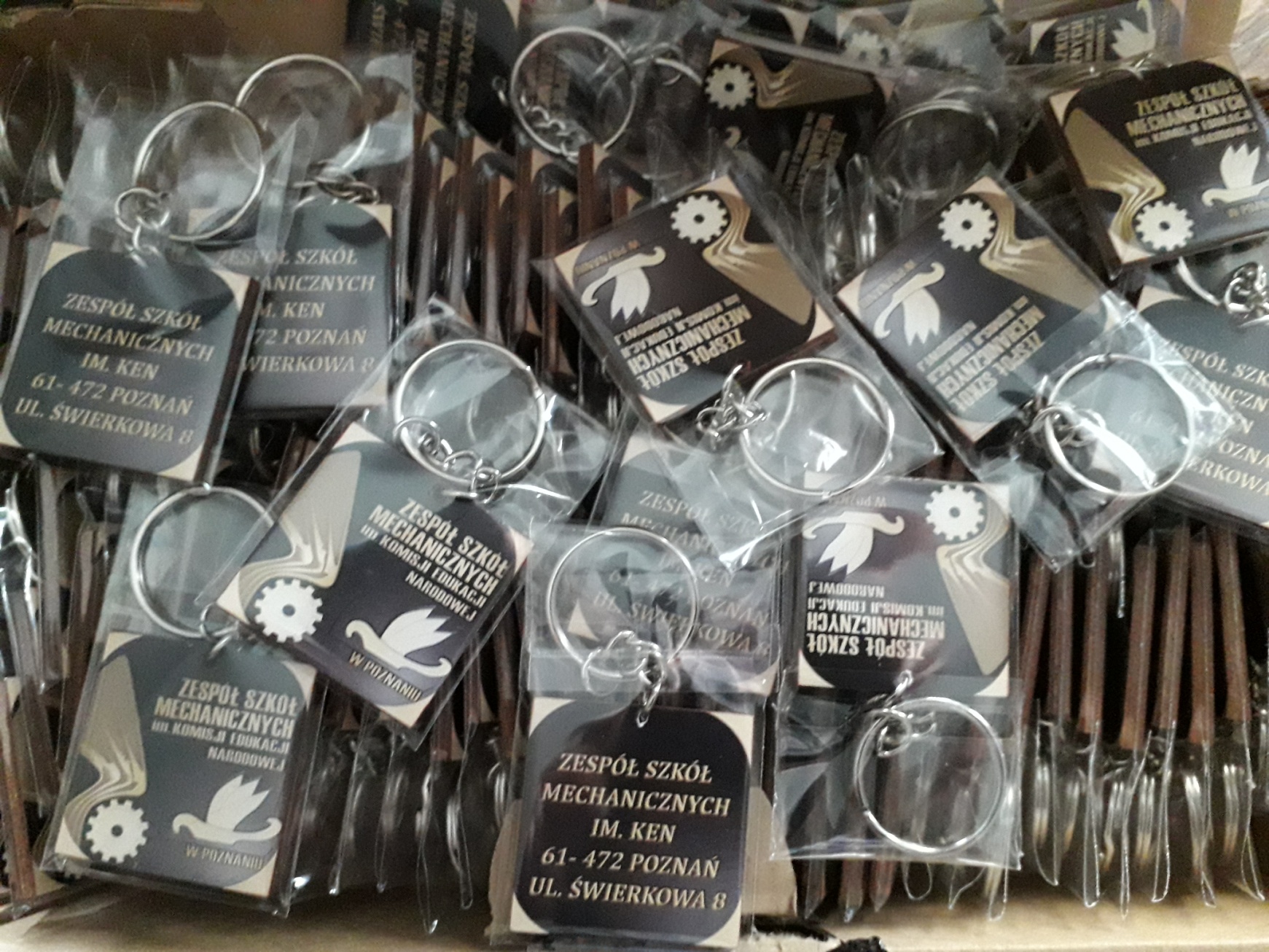 PROTOTYPY ZAKŁADEK DO KSIĄŻEKWYDRUKOWANE NA DRUKARCE 3D
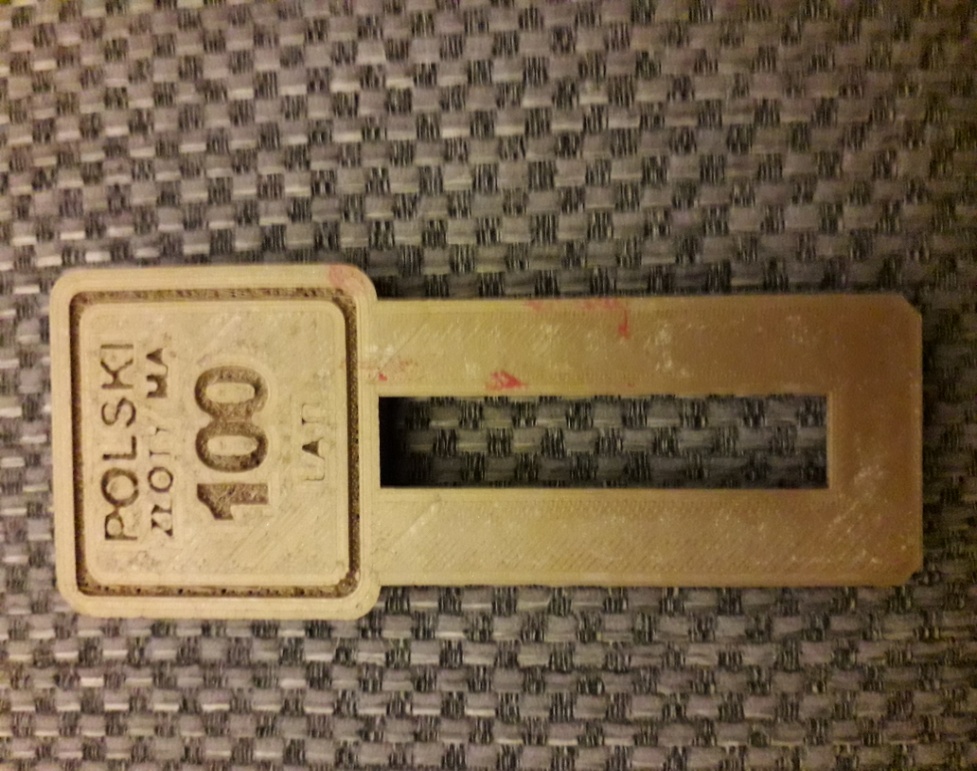 PROTOTYPY ZAKŁADEK DO KSIĄŻEKWYDRUKOWANE NA DRUKARCE 3D
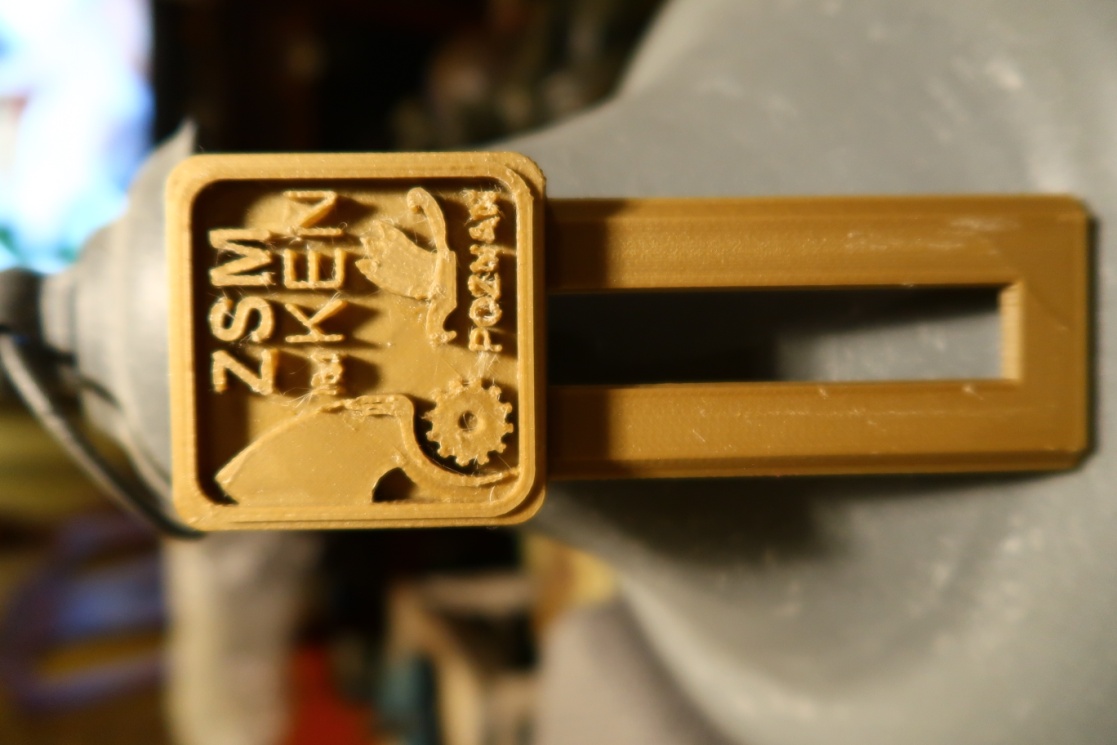 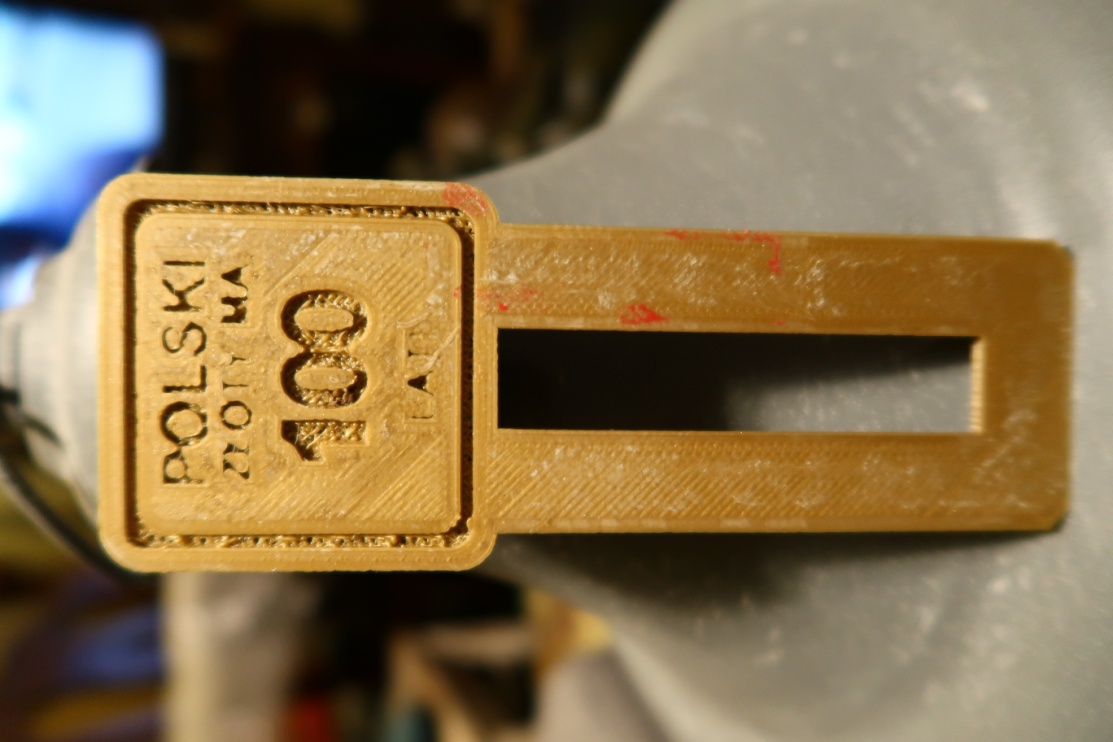 PROTOTYPY ZAKŁADEK DO KSIĄŻEKWYDRUKOWANE NA DRUKARCE 3D
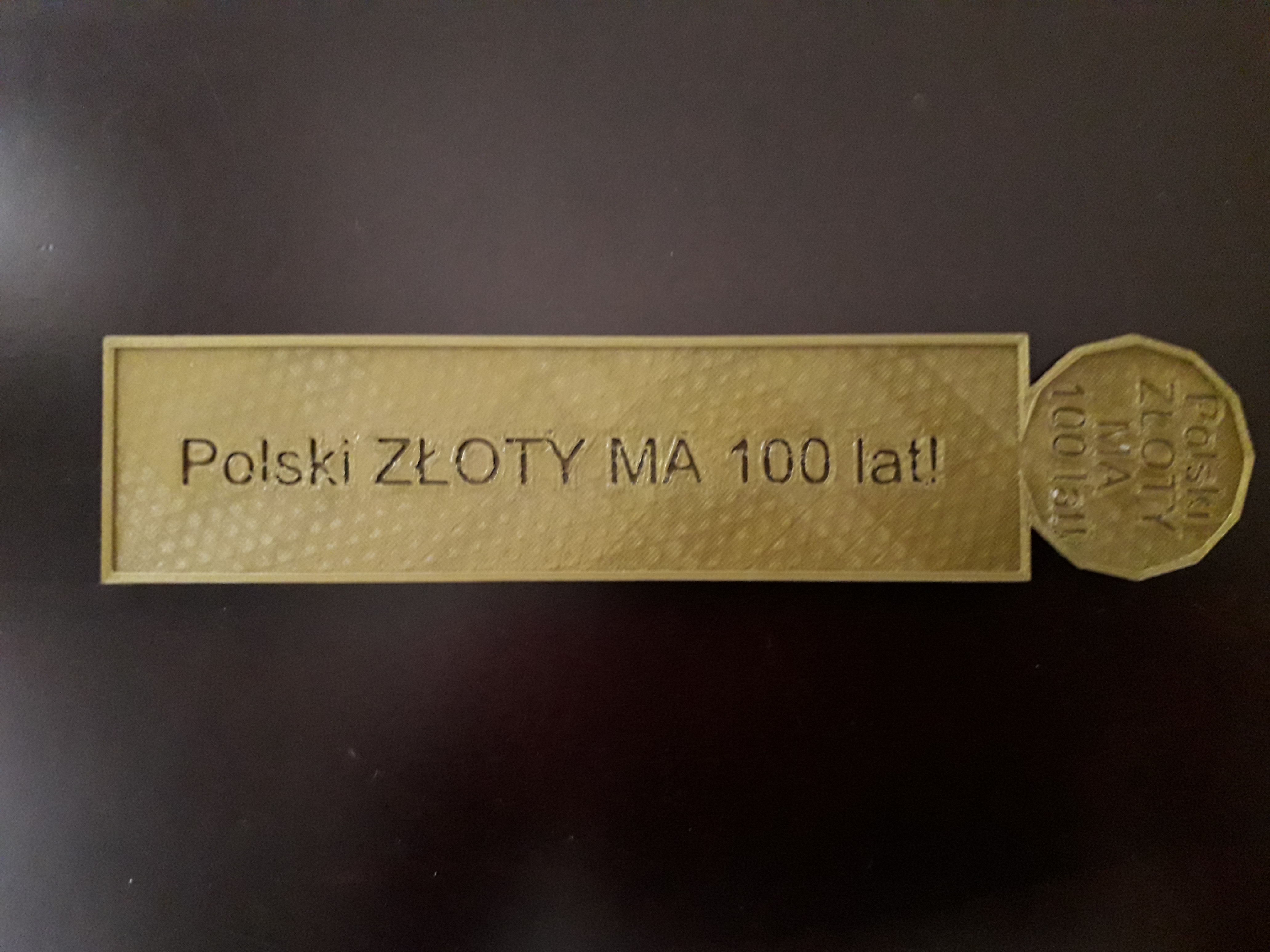 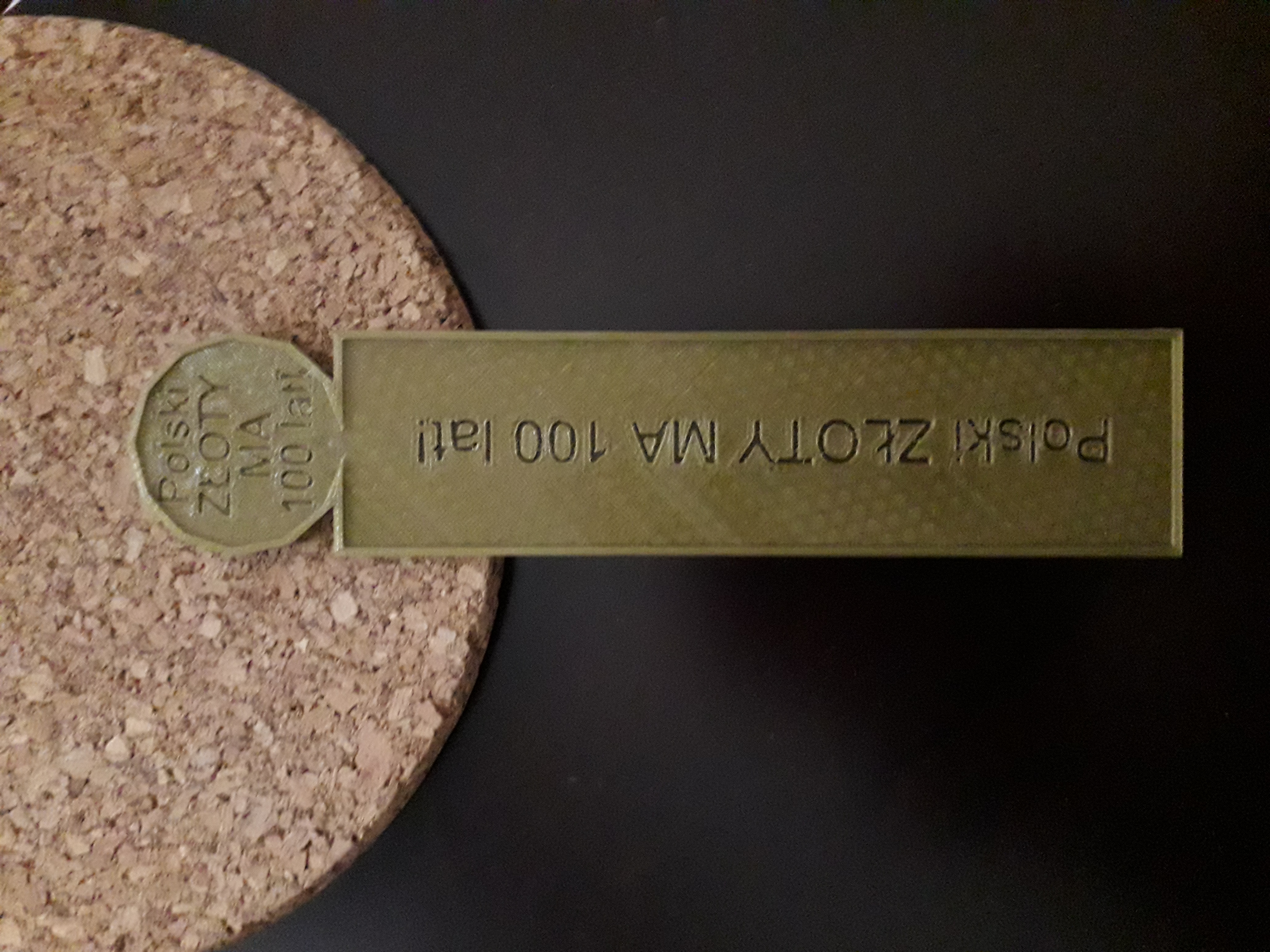 ZAKŁADKI WYDRUKOWANE                      W FIRMIE ZEWNĘTRZNEJ
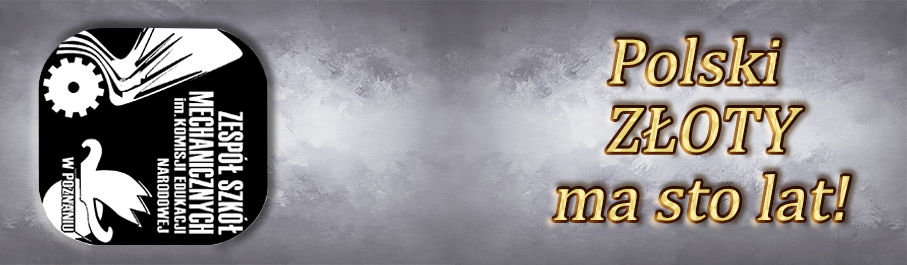 PROTOTYPY ŻETONÓW:
Zaprojektowanie i wydrukowanie 100 żetonów przeznaczonych do dużych koszy  na zakupy  w sieciach handlowych za napisem: Polski ZŁOTY ma sto lat!
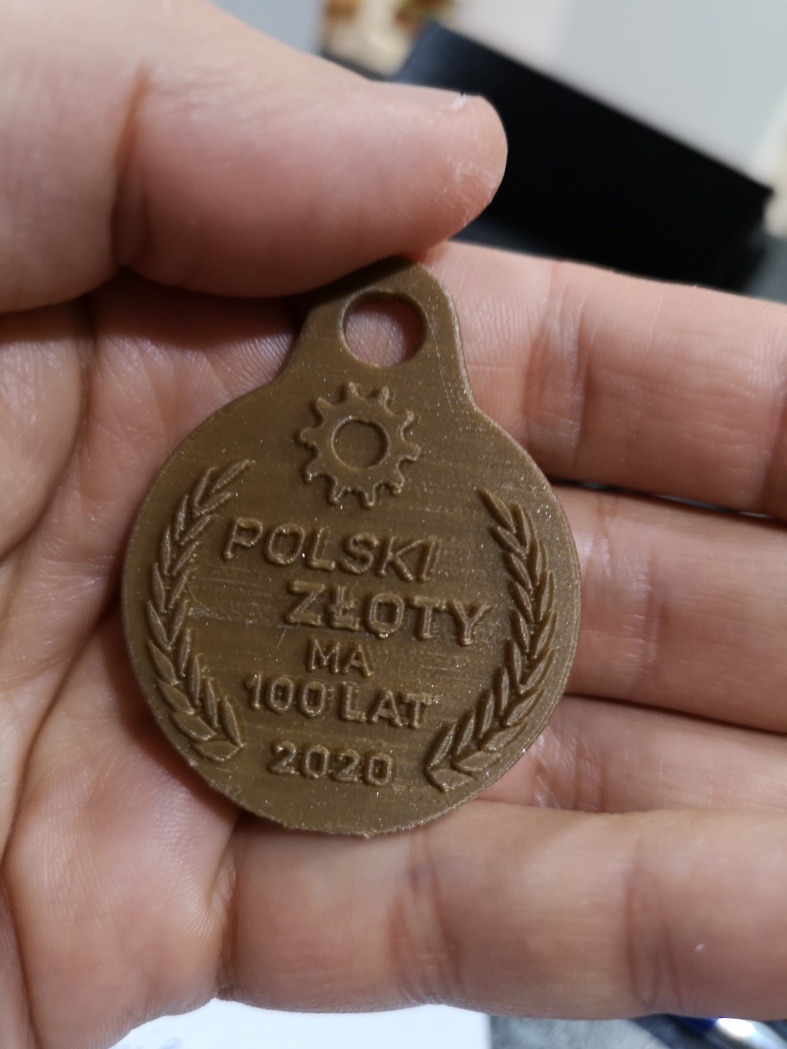 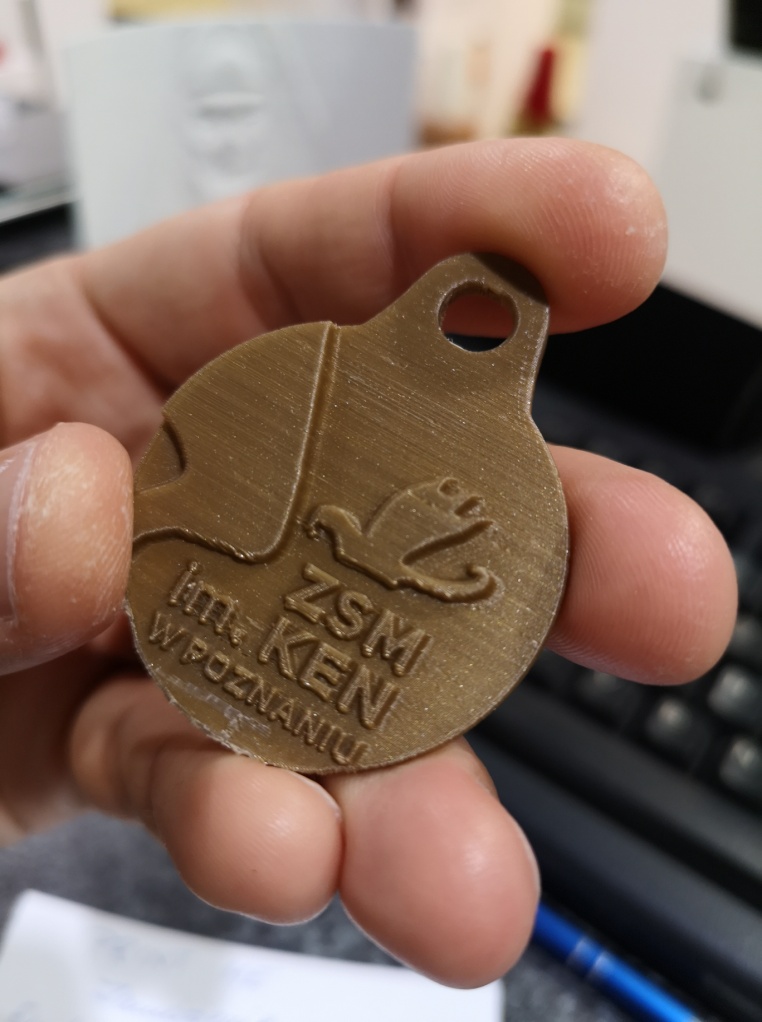 KALENDARZE 2020Zaprojektowanie i wykonanie „koło- notesu z kalendarzem na rok 2020”                      z hasłem przewodnim „Polski ZŁOTY ma sto lat
ZAJĘCIA DODATKOWE…
Realizacja zajęć pozalekcyjnych pt. „Historia złotego”, „Złoty czy Euro”, „Rola NBP  w procesie regulacji i stabilizacji polskiego złotego”, „Polski Złoty to silna polska gospodarka”, „Władysław Grabski- i jego motto: „Podstawą zdrowego rozwoju życia gospodarczego oraz siły finansowania państwa jest zdrowa i silna waluta…”.
(8 klas po 3 godziny warsztatów- lekcji dodatkowych, łącznie 24 godzin dydaktycznych- w klasach: 1GT2, 1PZ, 2Z, 1GO1, 1GO2, 1GO3, 1GO4, 1GT1. Lekcje pozalekcyjne zostały zrealizowane w okresie od 8.01.2020 r. do 24.02.2020 r. przez mgr Beatę Marciniak- nauczyciela podstaw przedsiębiorczości w Zespole Szkół Mechanicznych im. KEN w Poznaniu.
WYSTAWY W HOLU SZKOŁY
Zorganizowanie wystawy w holu szkoły w zakupionej witrynie szklanej pt. „Złoty symbolem narodowej niepodległości, dumy i stabilności ekonomicznej”- 100 lat złotego!, przeznaczonej dla całej społeczności szkolnej oraz rodziców uczniów, a także nauczycieli i gości zaproszonych w trakcie roku szkolnego.

WYSTAWA ODBYWAŁA SIĘ W DNIACH 14.02.2020 r. – 27.03.2020 r.
GABLOTY Z WYSTAWĄ OD DNIA 1.09.2020 r. ZOSTAŁY PRZENIESIONE DO SALI 203
Nadal w sali 203 można zapoznać się z przygotowaną ekspozycją.
GABLOTY ZAKUPIONE Z PROJEKTU                 Z PRZYGOTOWANĄ EKSPOZYCJĄ„Złoty symbolem narodowej niepodległości, dumy i stabilności ekonomicznej”- 100 lat
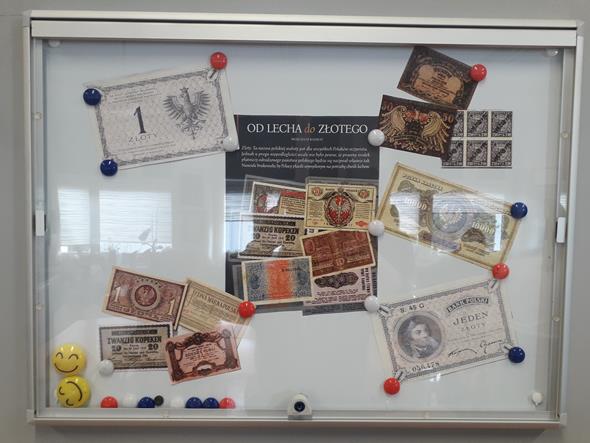 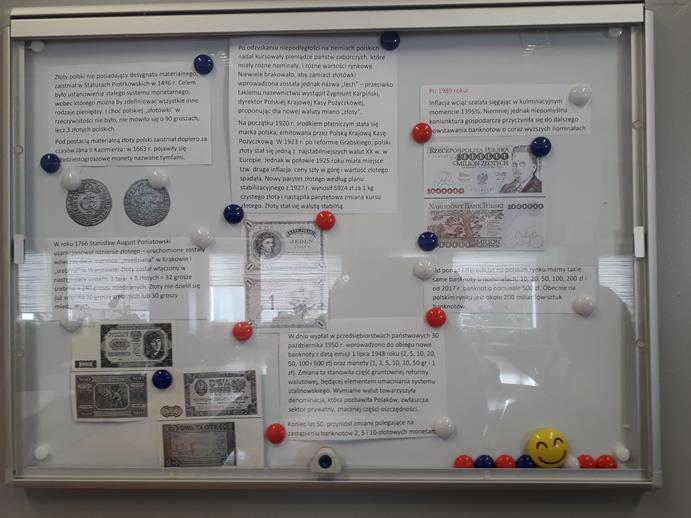 GABLOTY ZAKUPIONE Z PROJEKTU                 Z PRZYGOTOWANĄ EKSPOZYCJĄ„Złoty symbolem narodowej niepodległości, dumy i stabilności ekonomicznej”- 100 lat
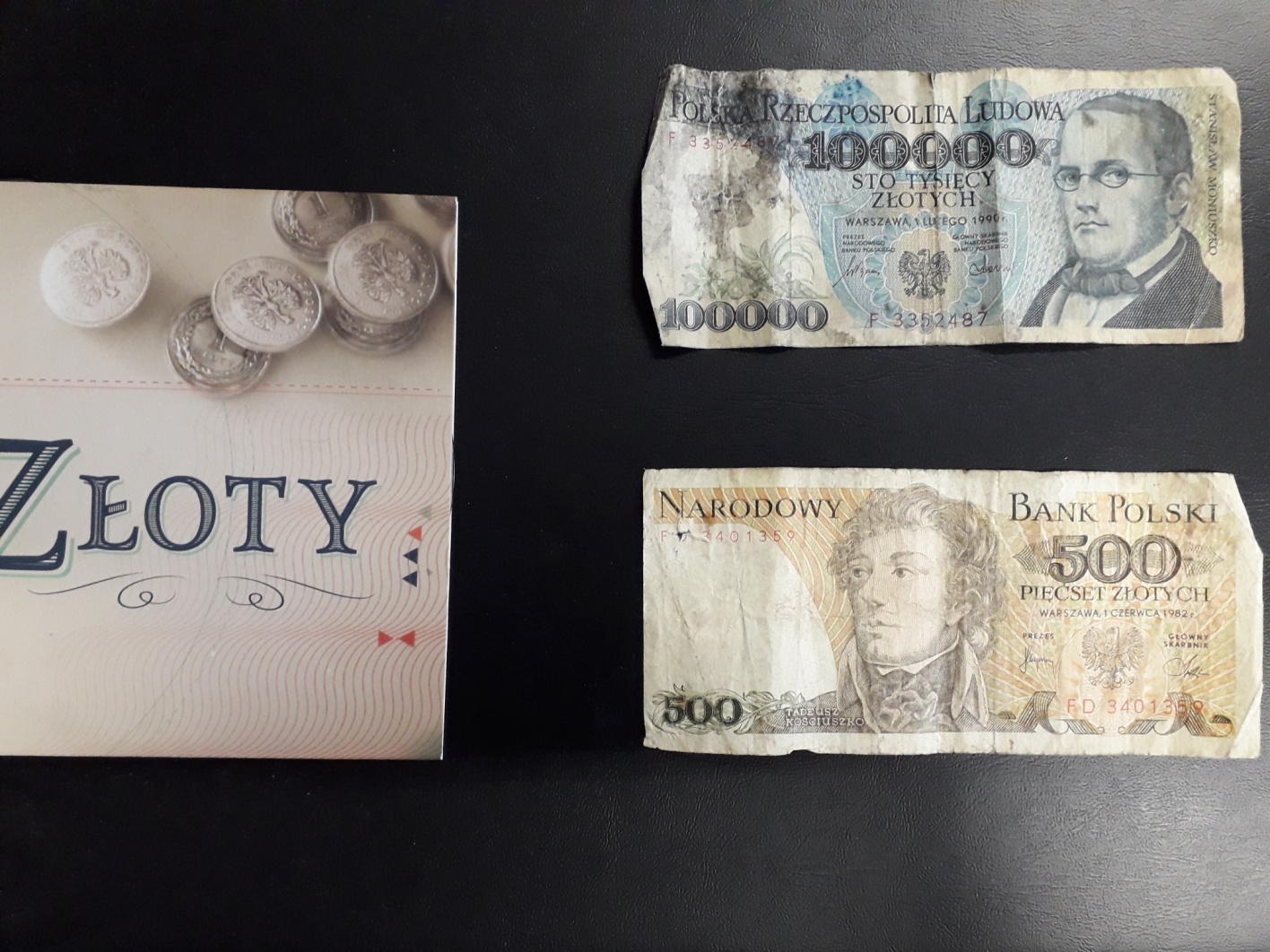 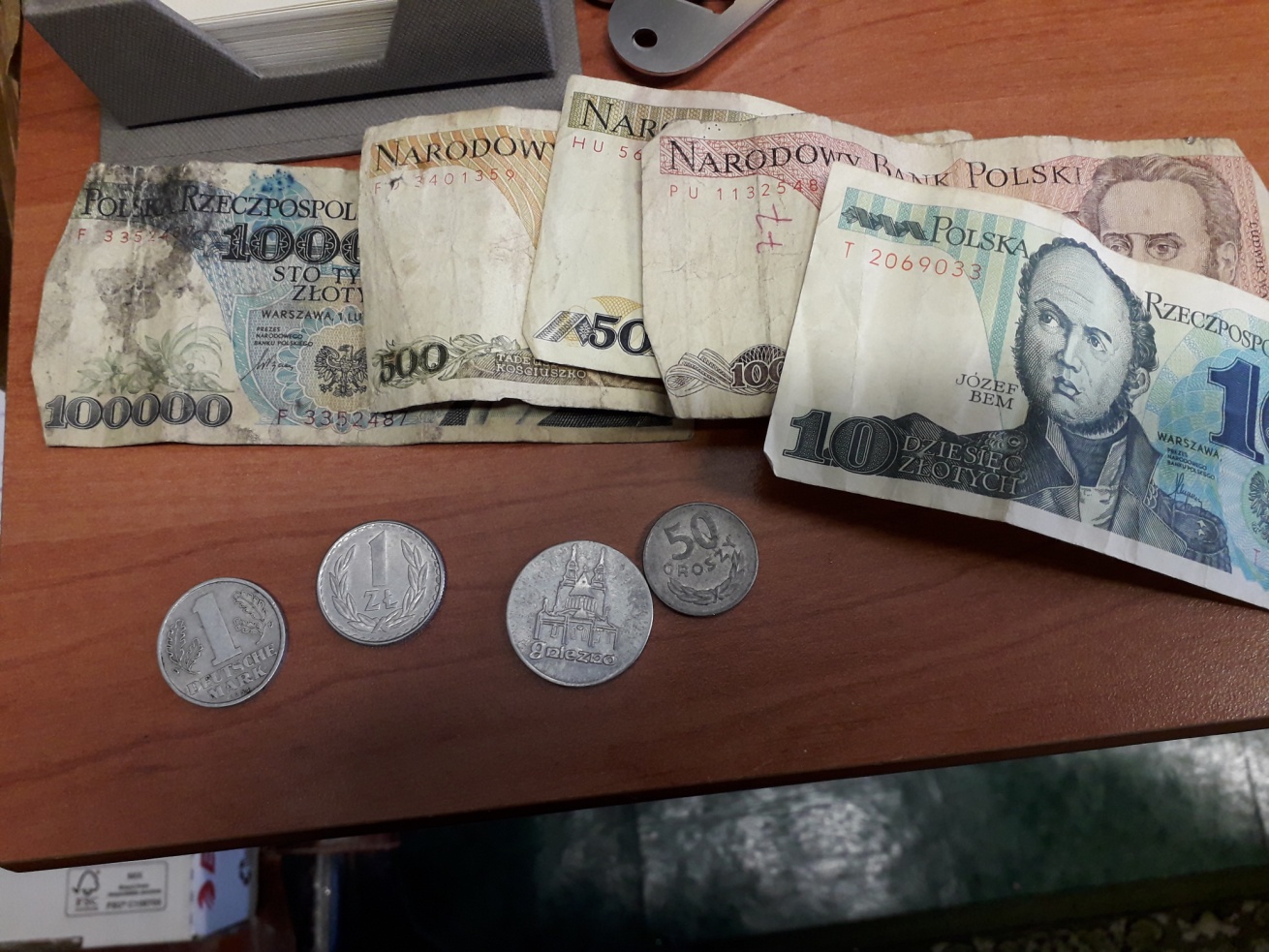 WYSTAWA ZE SŁOWAMI WŁADYSŁAWA GRABSKIEGO DOT. AUTORYTETU:
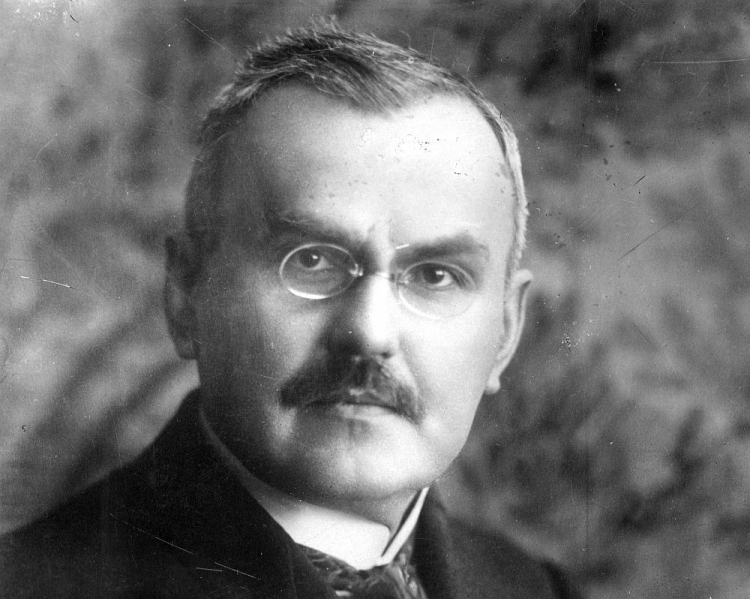 AUTORYTET…
„Autorytetu sztucznie się nie stworzy. 
Upominanie się o autorytet zwykle dowodzi, że go się nie posiada. 
Trzeba, by autorytet wypłynął z wartości moralnych                                         intelektualnych, wtedy tylko jest on trwałym i poważnym”.
                                                           Władysław Grabski
WŁADYSŁAW GRABSKI
Władysław Grabski urodził się 7 lipca 1874 r. w Borowie koło Łowicza w rodzinie o tradycjach patriotycznych i niepodległościowych. W 1894 r. z odznaczeniem ukończył Szkołę Nauk Politycznych w Paryżu,                         a następnie przez cztery lata kształcił się w dziedzinie historii i ekonomii na Sorbonie. W latach 1896-1897 studiował też agronomię w Halle, czego efektem były jego pierwsze publikacje - "Kwestia agrarna we Francji" oraz "Wiedza i praktyka rolnicza w Niemczech".Studia musiał przerwać ze względu na śmierć ojca i konieczność objęcia rodzinnego majątku, którego wielkość wynosiła 520 hektarów.
JAKO MINISTER SKARBU, DWUKROTNY PREMIER II RZECZYPOSPOLITEJ, AUTOR REFORMY WALUTOWEJ.
Postulował: 1. „ …uporządkowanie gospodarki budżetowej”.                             2. Wprowadził podział dochodów i wydatków państwa na zwyczajne i nadzwyczajne, forsując jednocześnie zasadę, że na pokrycie zwyczajnych wydatków wystarczyć muszą zwyczajne dochody. 3.Licząc się z potrzebami toczącej się wojny, starał się                     o uzyskanie pożyczki zagranicznej. 4.Planował reformę walutową opartą na pożyczce amerykańskiej i dochodach z eksportu drewna.
EDWARD TAYLOR –wybitny ekonomista XX wieku napisał o dziele WŁADYSŁAWA GRABSKIEGO:
„Reforma walutowa w 1924 r. była wielkim dziełem, które uratowało Polskę od nieuniknionej katastrofy nie tylko gospodarczej, lecz i politycznej.
 Postawiła niewzruszone, zdrowe podstawy pod rozwój życia państwowego i ekonomicznego Polski”
DZIĘKUJEMY ZA UWAGĘ
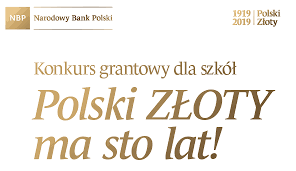